Районный методический семинар     учителей начальных классов«ПАТРИОТИЗМ НАЧИНАЕТСЯ С ДЕТСТВА» (из опыта работы учителей начальных классов  МКОУ «Троицкая СОШ № 62»)
Руководитель ШМО учителей начальных классов:
 Т.В.Гуринская
2019 г.
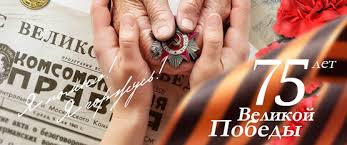 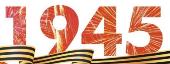 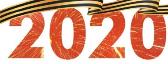 Программа семинара:    1.Теоретическая часть «На линии огня» Интервью « Патриотическое воспитание младших школьников как составная часть педагогического процесса»     2. Практическая часть «Педагогов творческий союз» Литературно-музыкальная композиция «О той весне …»     3. Рефлексия «Активный микрофон: почта Победы»
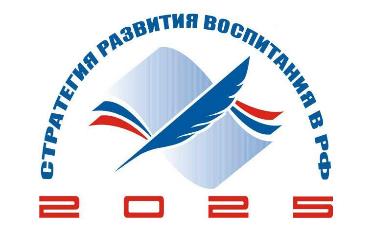 Стратегия развития образования на период до 2025 года предусматривает государственный заказ на (цитата) «высоко нравственного патриота своей Родины».
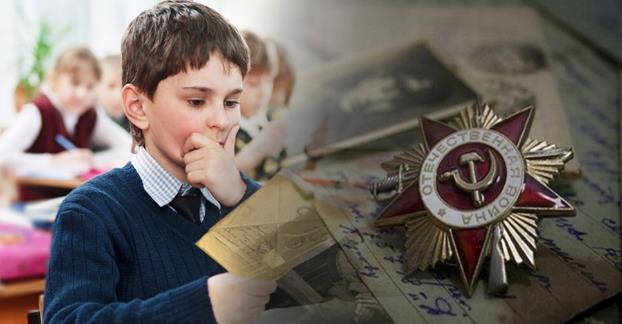 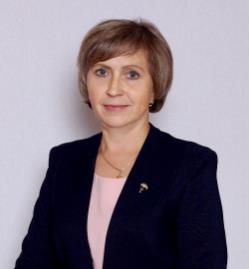 Патриотическое воспитание 
младших школьников 
как составная часть педагогического процесса
Гуринская Татьяна Витальевна, учитель начальных классов
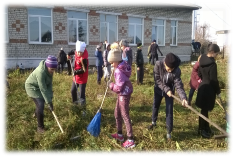 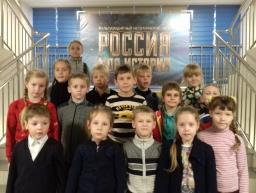 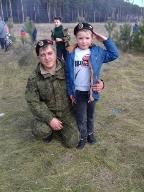 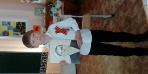 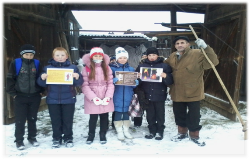 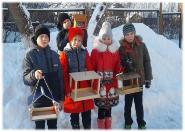 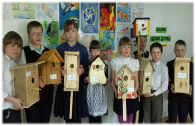 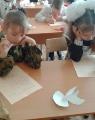 «Дети нас не слышат.  Они на нас смотрят» Омар Хайям
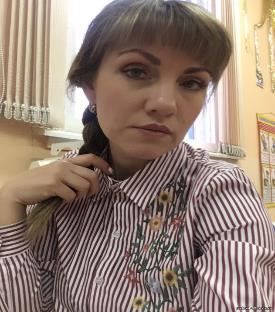 Кто такой патриот?
Зяблицева  Виолетта Николаевна, воспитатель дошкольной группы
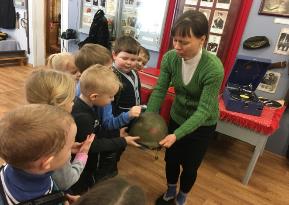 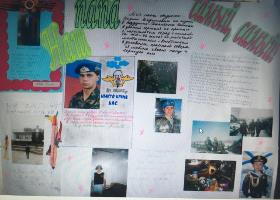 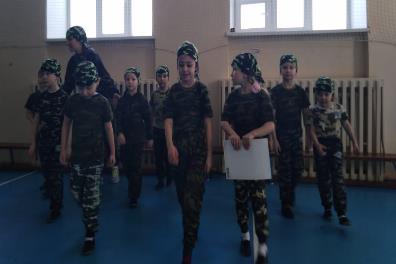 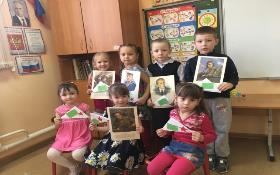 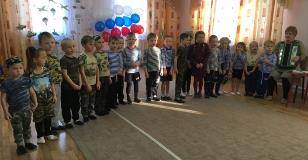 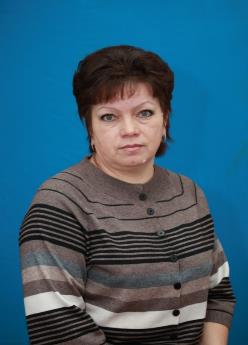 Возможности использования дидактических игр в патриотическом воспитании
Малышкина Светлана Николаевна, учитель начальных классов
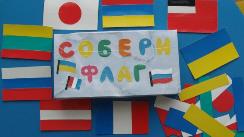 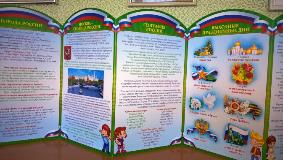 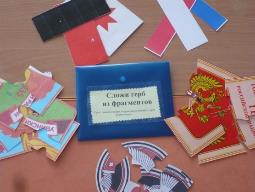 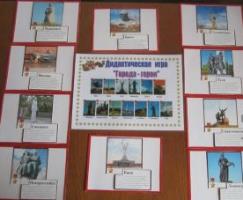 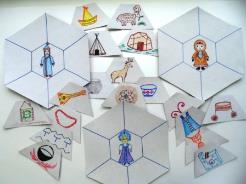 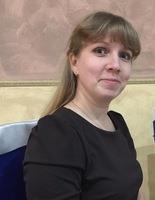 Патриотизм 
 на уроках в начальной школе
Водянова Наталья Сергеевна, учитель начальных классов
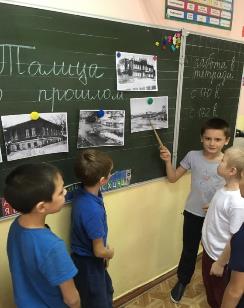 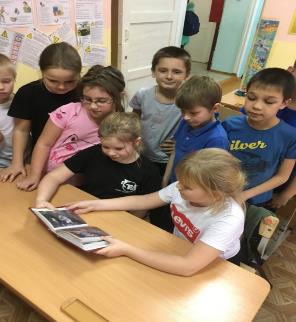 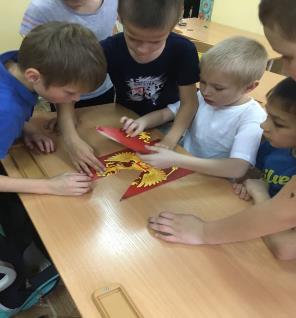 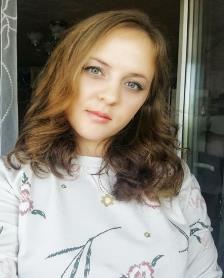 Уголок юного патриота
Ткачева Полина Евгеньевна, учитель начальных классов
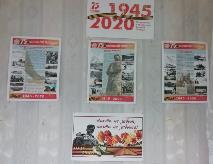 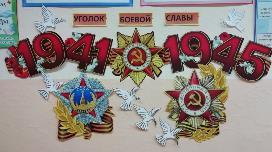 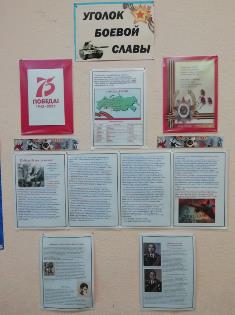 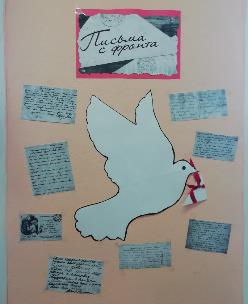 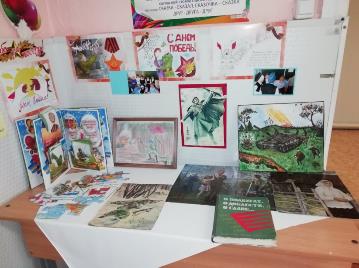 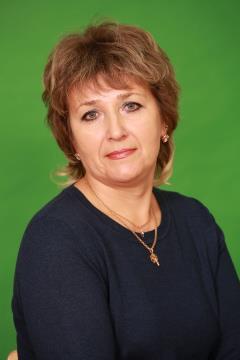 Использование
 проектной деятельности 
в патриотическом воспитании
Воложанина Светлана Викторовна, учитель начальных классов.
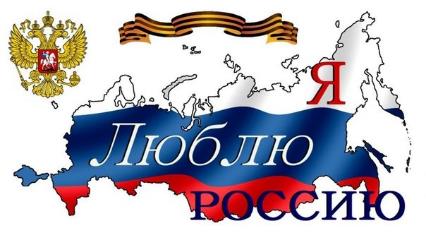 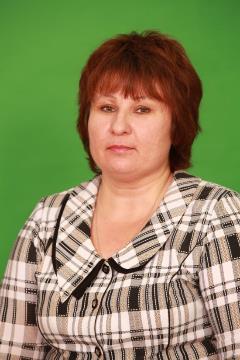 Музейная технология или музей в чемодане
Черноусова Наталия Ивановна,  учитель начальных классов
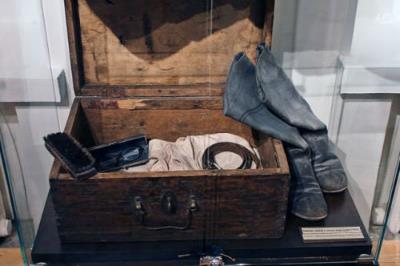 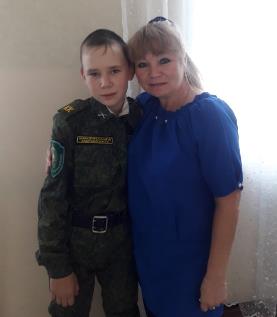 Профориентационная работа 
 начальной школы 
в становлении будущих патриотов
Белоносова Лариса Анатольевна, учитель начальных классов
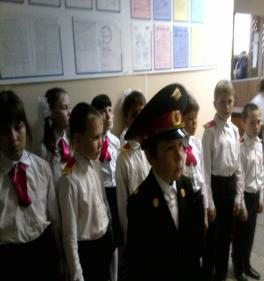 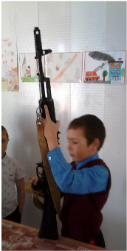 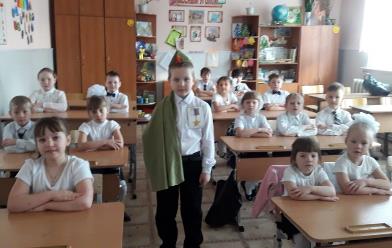 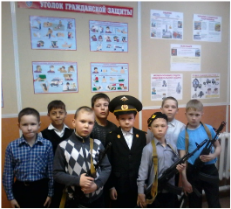 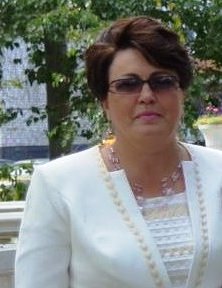 Как воспитать патриота в семье?
Мигуш Любовь Юрьевна, учитель начальных классов
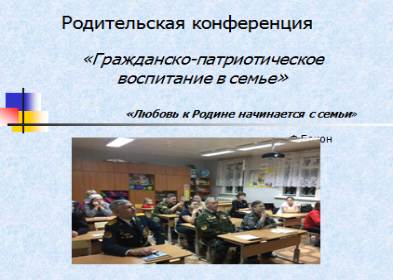 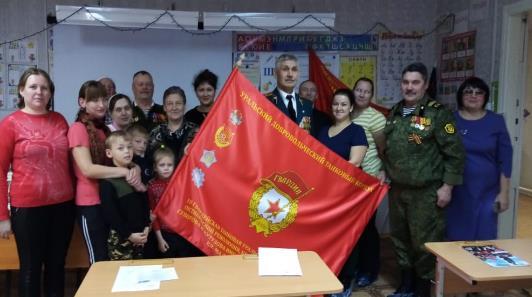 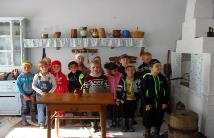 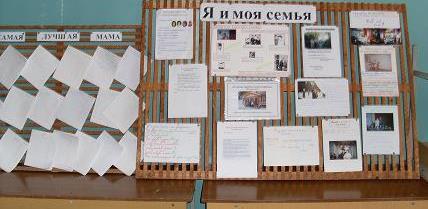 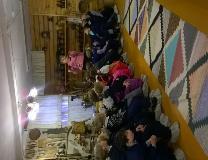 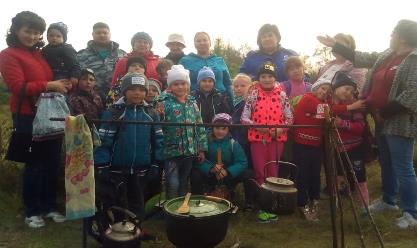 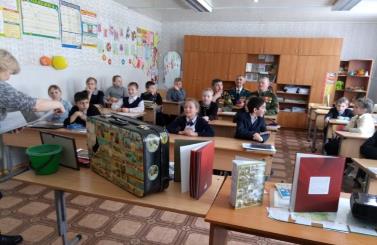 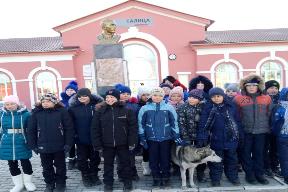 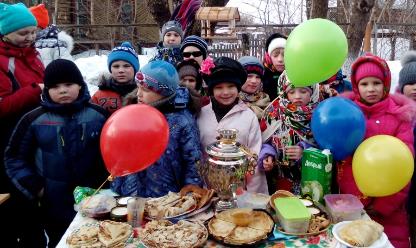 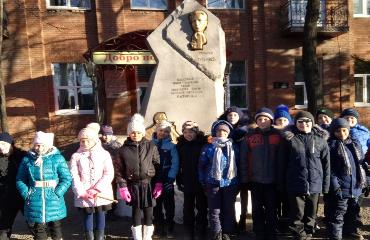 ЭТИМ ДНЯМ В ВЕКАХ НЕ ЗАТЕРЯТЬСЯ
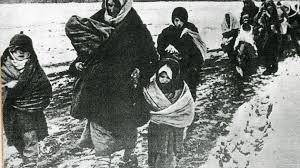 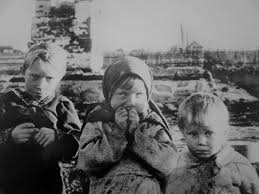 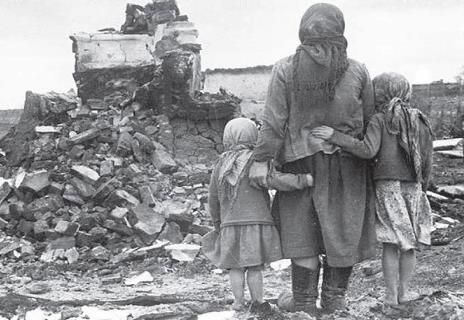 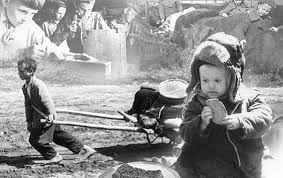 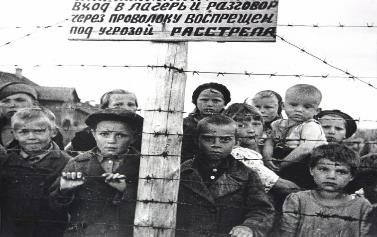